Understanding and Troubleshooting OneDrive for Business
Empowering Microsoft Partners to Achieve More
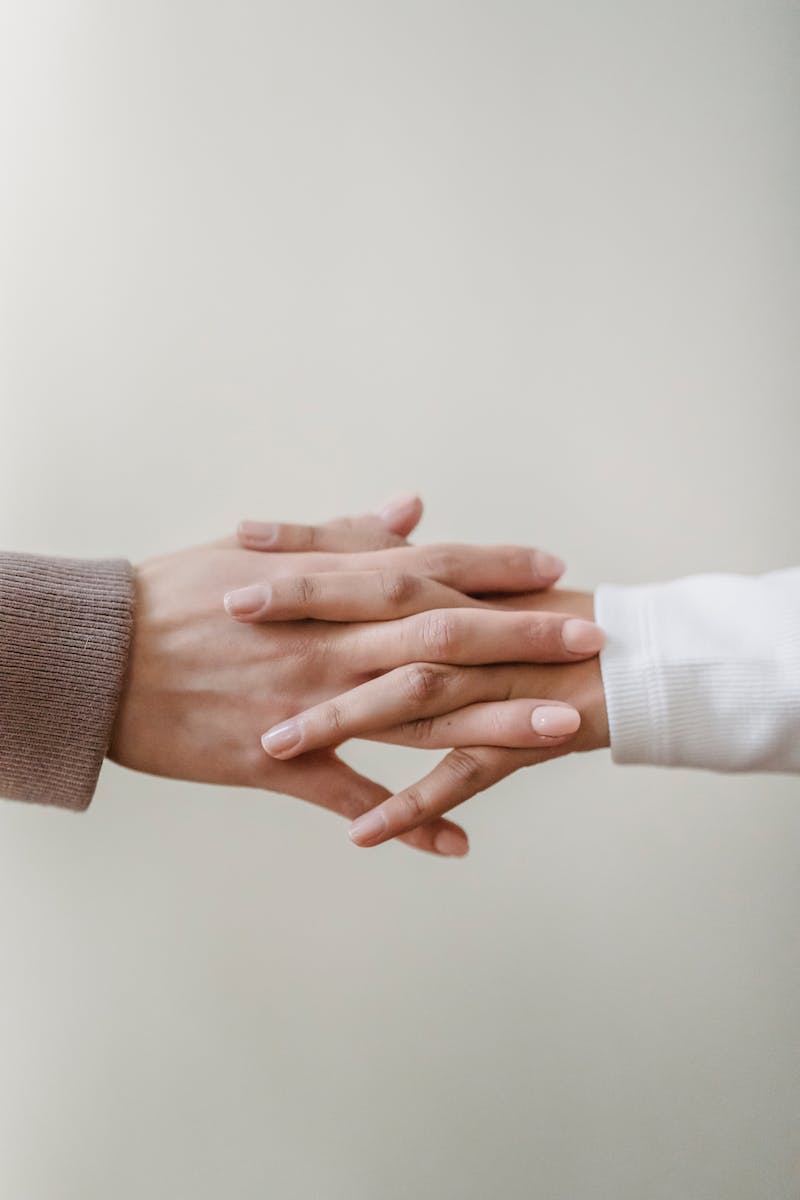 Introduction
• Welcome to Microsoft Partner Enable Program
• Vision: Empower Microsoft partners to achieve more and improve customer support experience
• Speaker: Gu Jin, Support Engineer at Microsoft
• Partnership with Mah for this session
Photo by Pexels
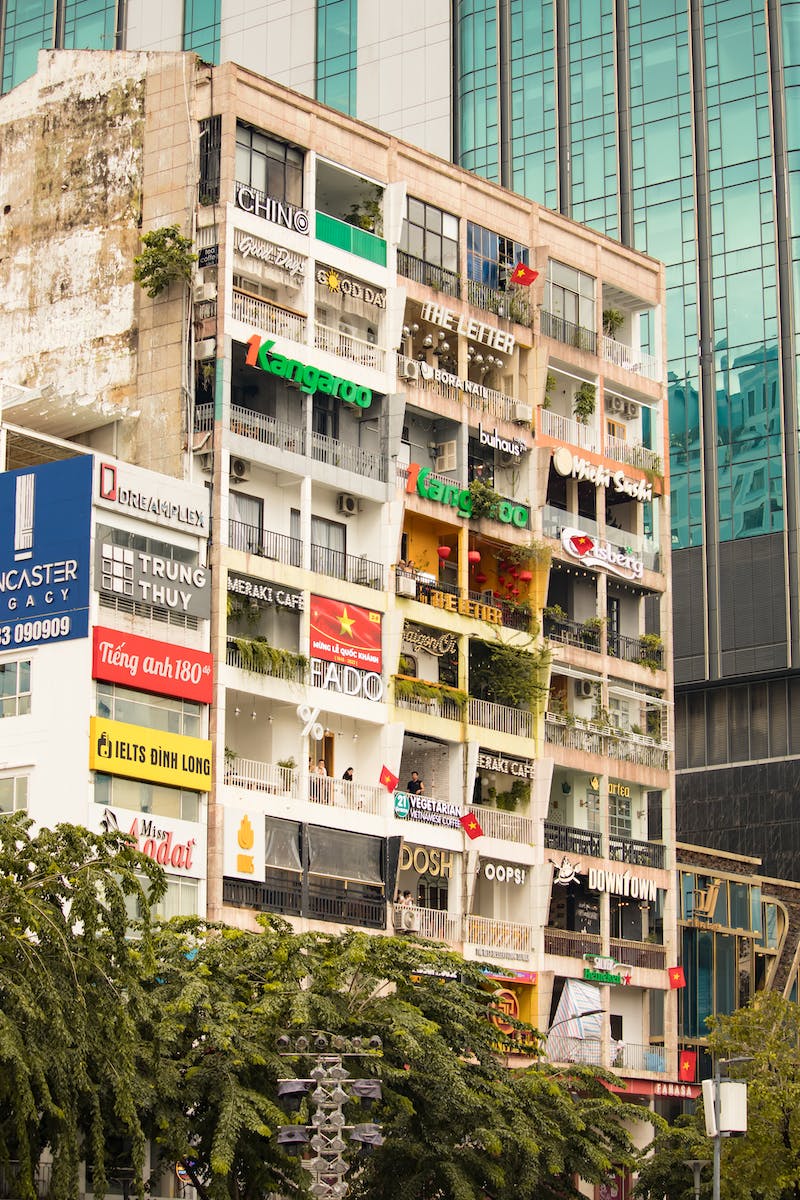 Overview of OneDrive for Business
• Onedrive as a cloud storage platform
• Features of Onedrive: file storage, sharing, and syncing
• Access from any device and collaboration capabilities
• Security and compliance features
Photo by Pexels
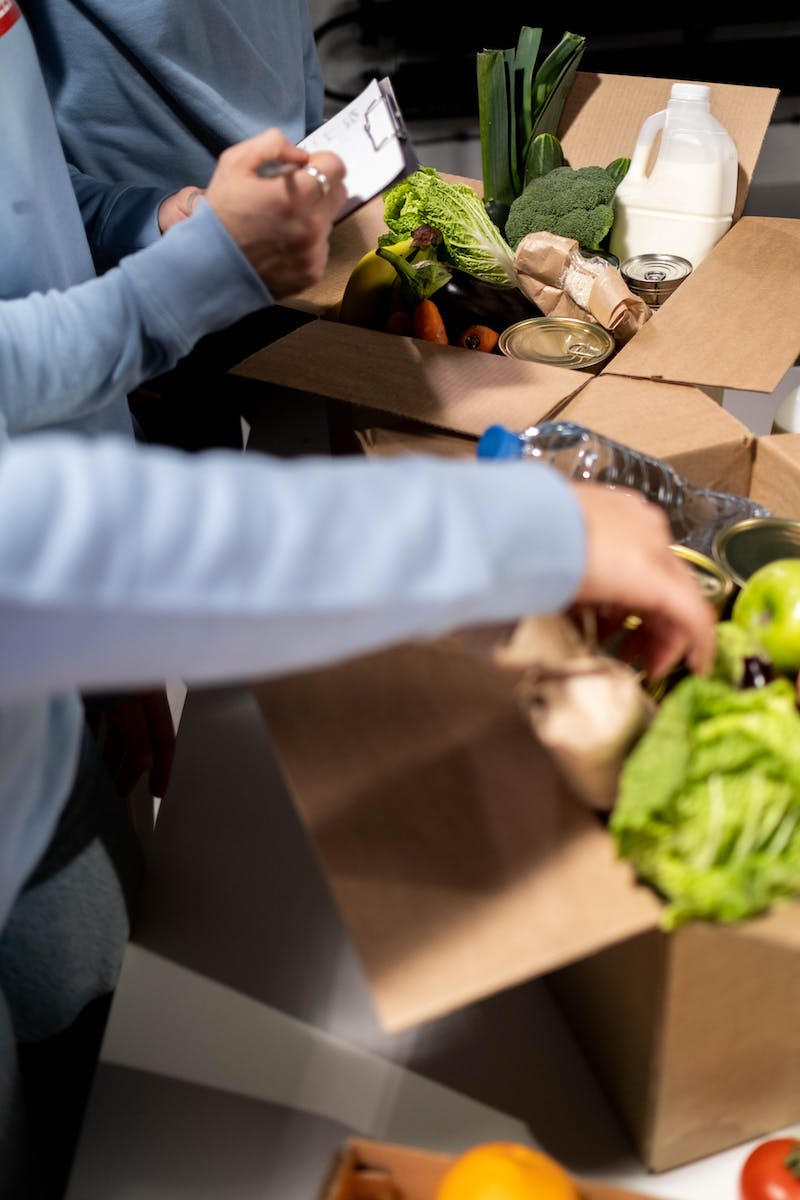 Provisioning and Storage Capacity
• Provisioning of Onedrive for users
• Storage capacity based on subscription
• Checking Onedrive provisioning status
• Admin portal and user-specific information
Photo by Pexels
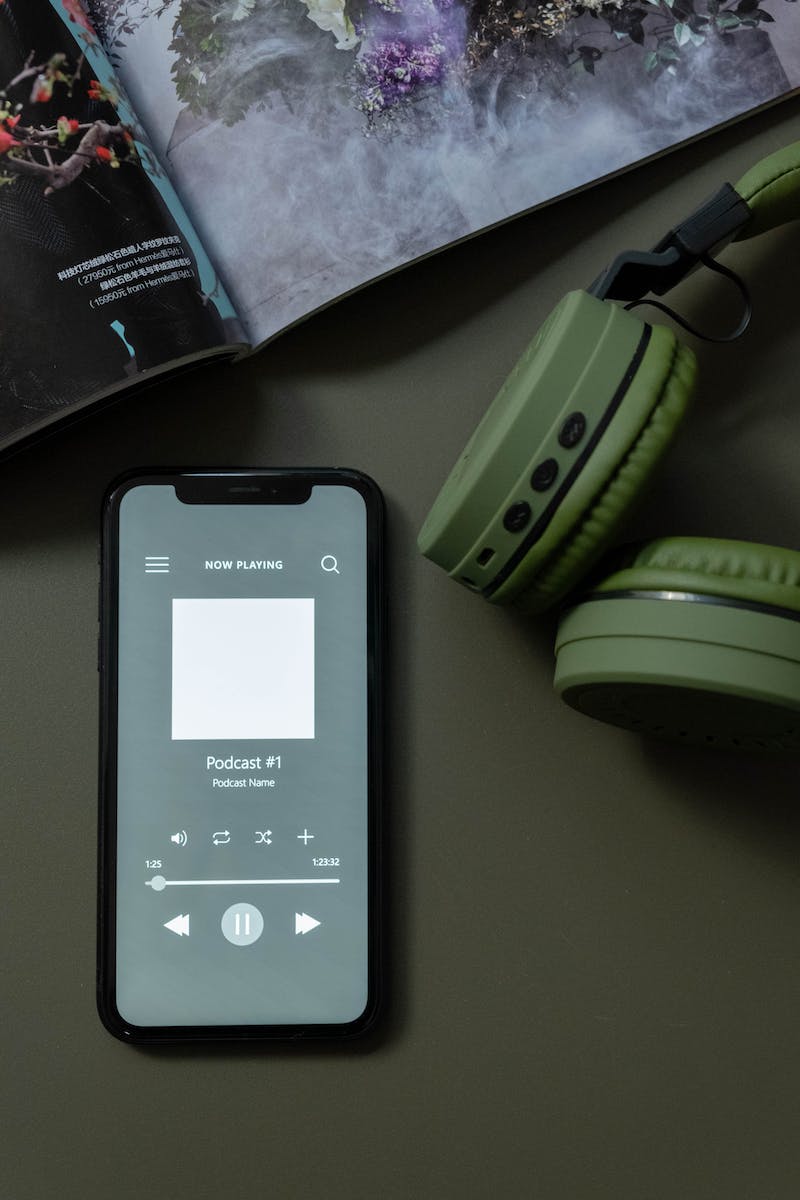 Onedrive App and Onedrive Admin Center
• Onedrive app for mobile devices
• Features and file management capabilities
• Managing Onedrive through Admin Center
• Sharing options, sync settings, and storage management
Photo by Pexels
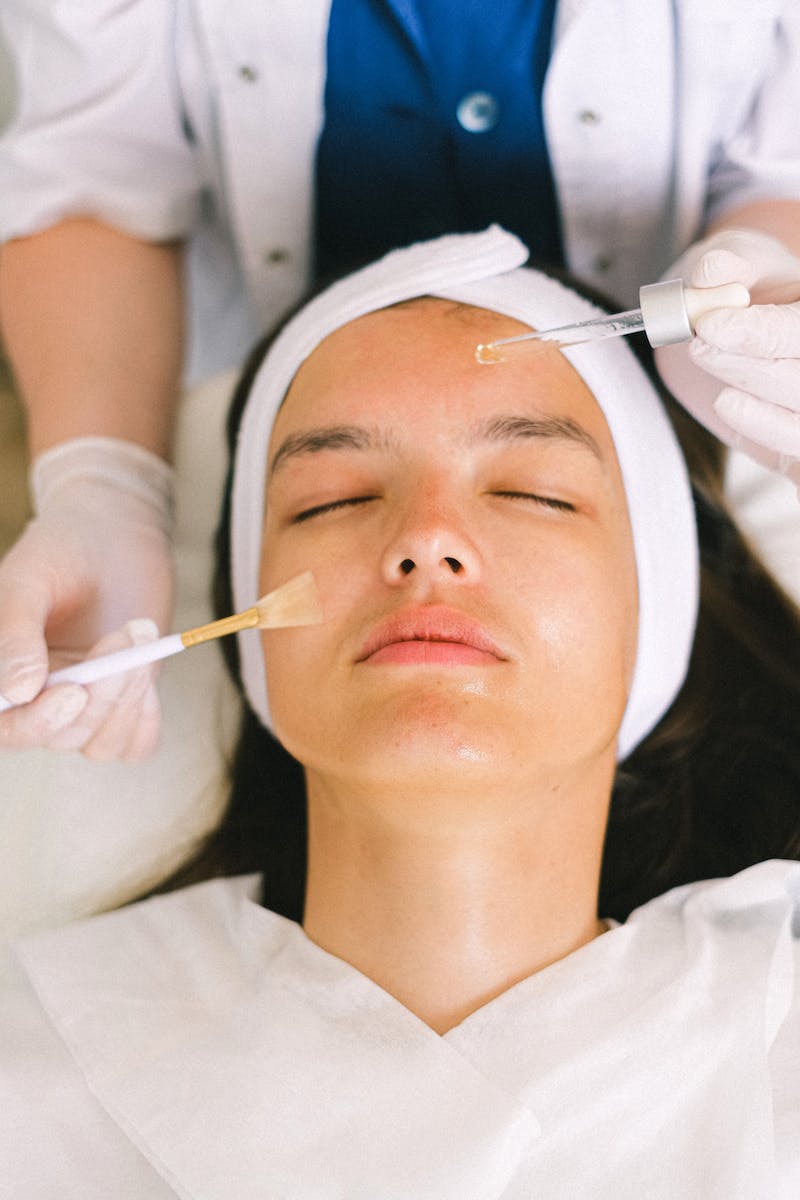 Sync Client and Sync Process
• Introduction to Onedrive sync client
• Syncing files from cloud to local and vice versa
• Sync process and file chunking
• Security and encryption measures
Photo by Pexels
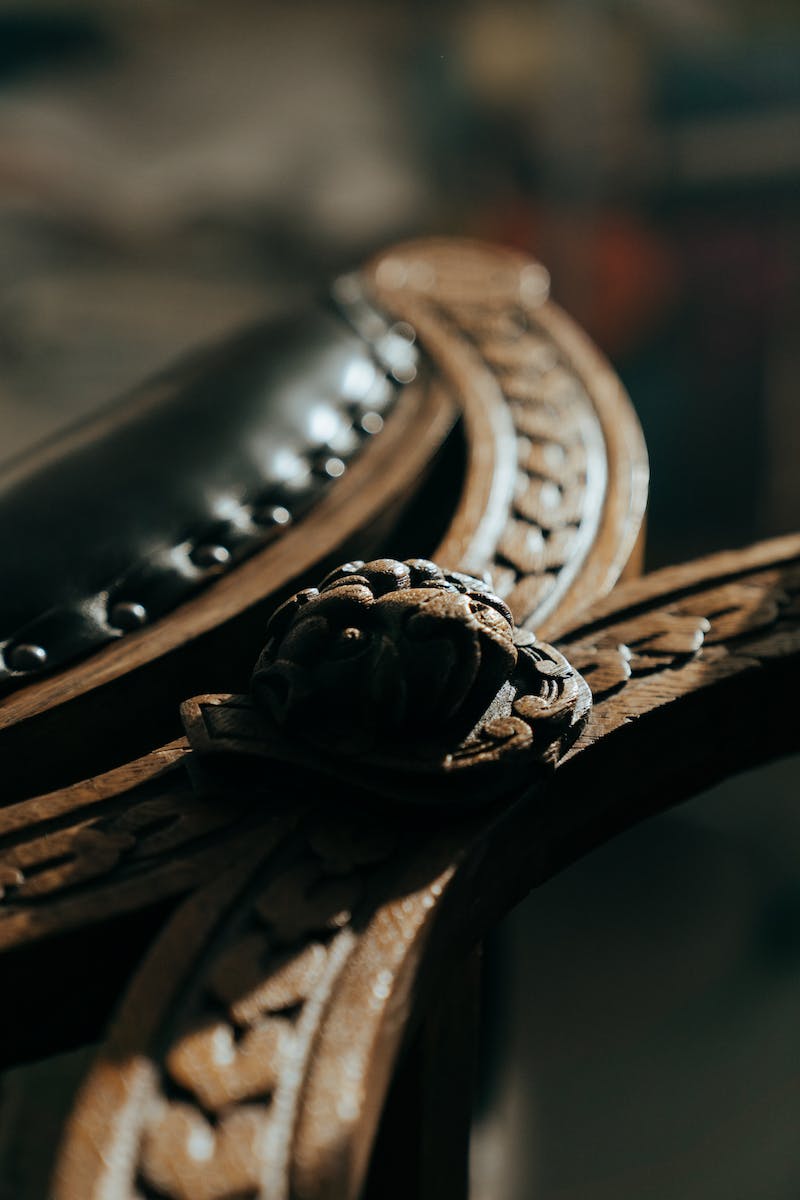 Restoration and Deletion Process
• Restoring Onedrive files and folders
• Retention period and site collection recycle bin
• Data backup considerations
• Deletion process and orphan personal site retention
Photo by Pexels
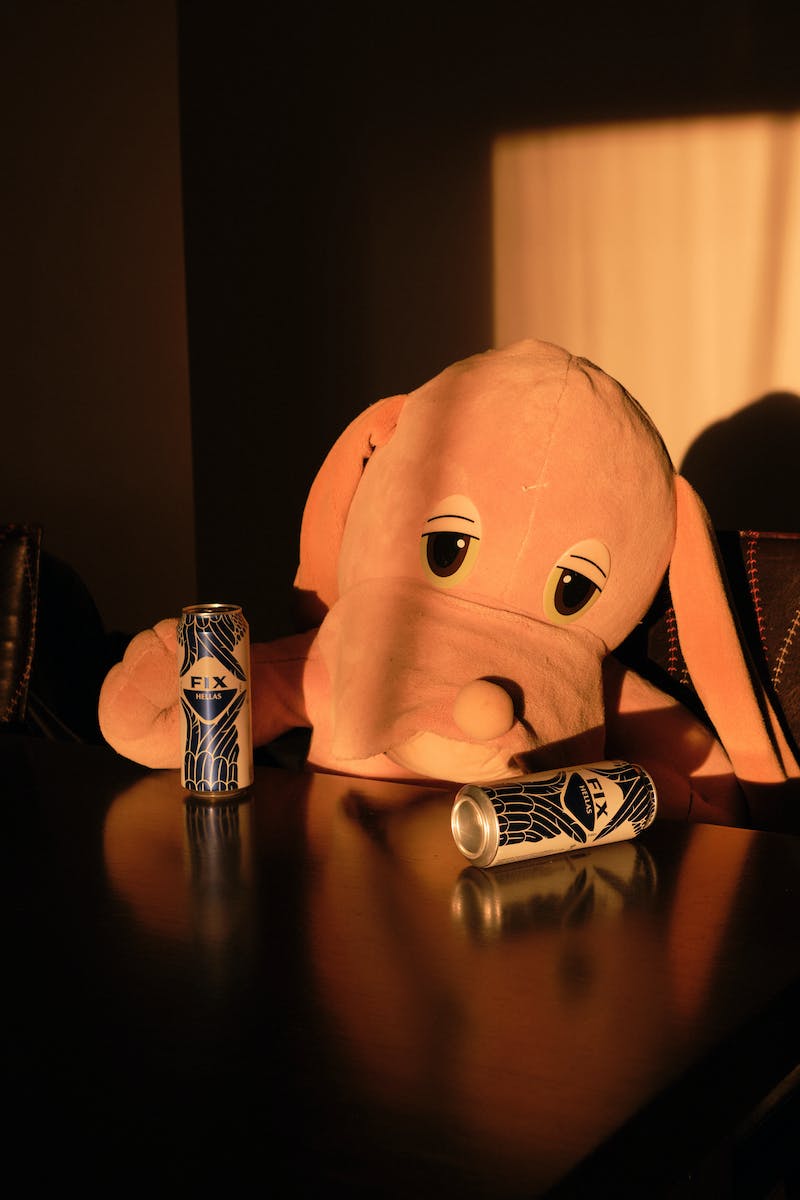 Troubleshooting Common Issues
• Sync problems and resolution steps
• Content visibility issues
• Restrictions and limitations of Onedrive client
• Error codes and troubleshooting steps
Photo by Pexels
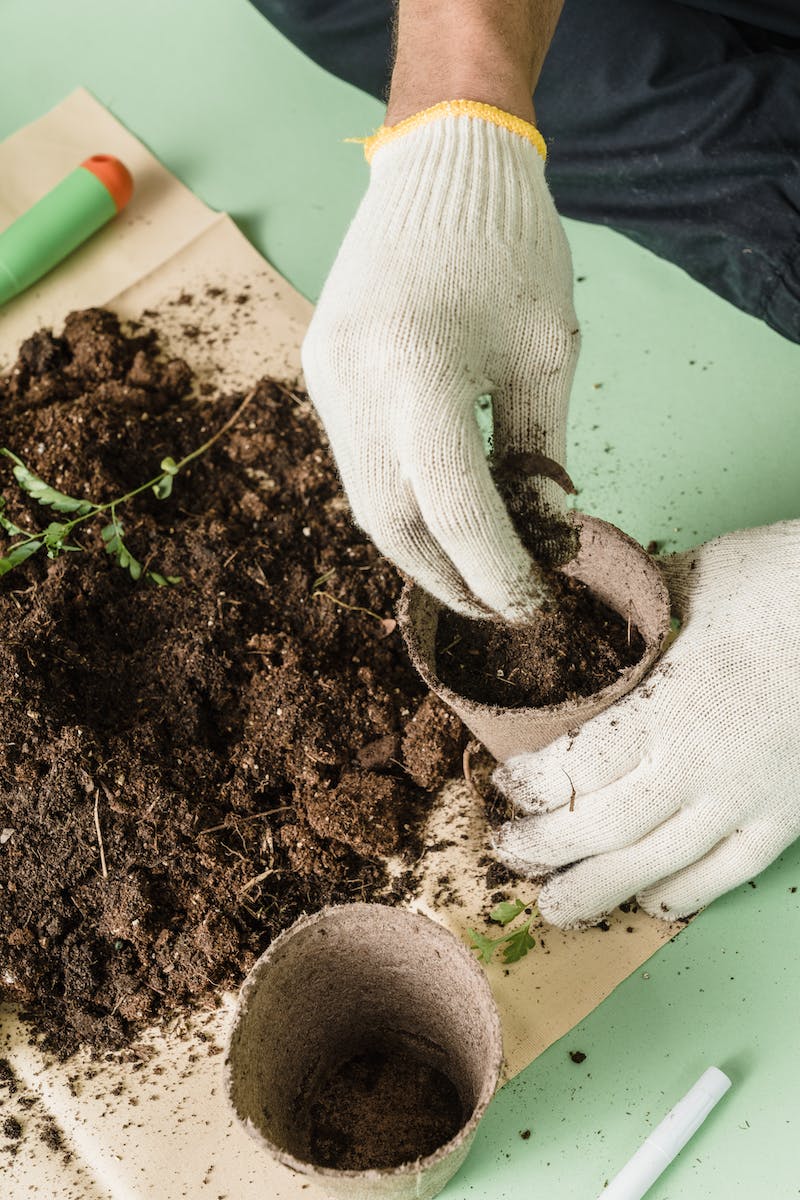 Additional Resources
• Sara tool for testing and fixing Onedrive issues
• Storage limits and increasing storage
• Handling UP changes and known folder move
• Shared with me feature and resolving common concerns
Photo by Pexels
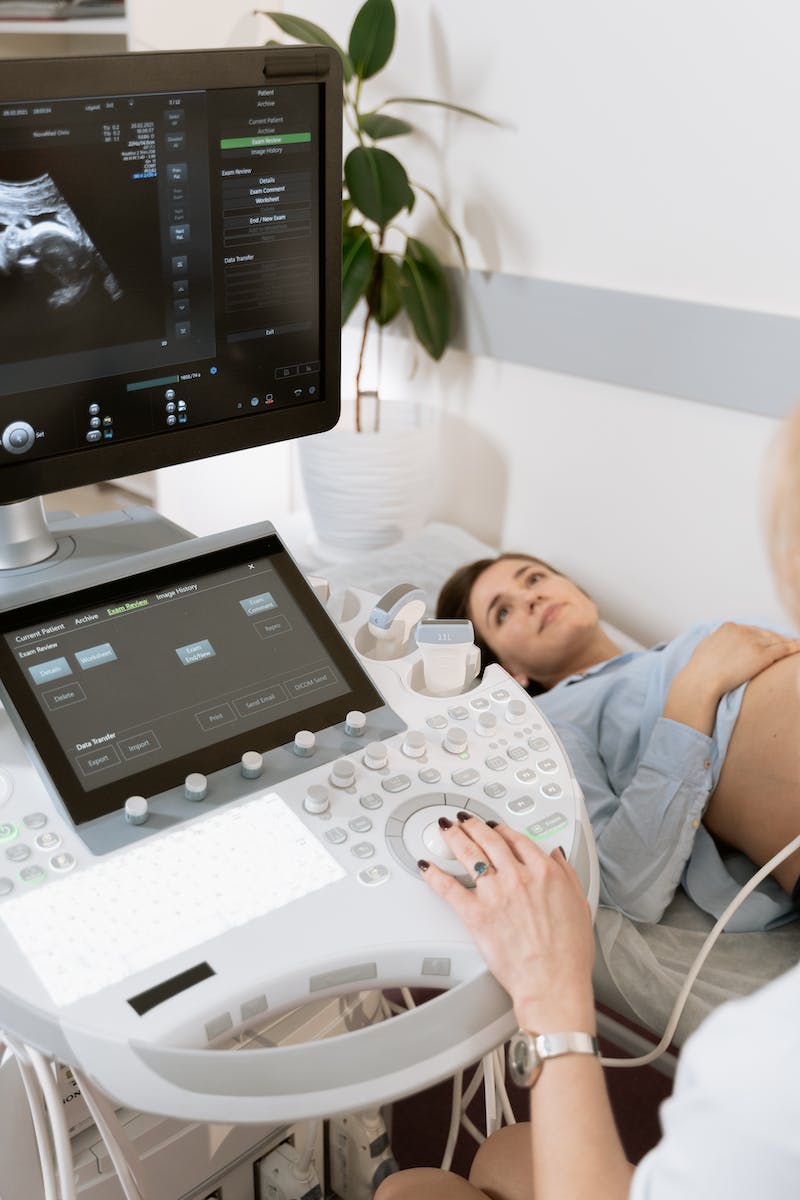 Conclusion
• Summary of key points covered
• Importance of understanding and troubleshooting Onedrive
• Empowering partners and enhancing customer support
Photo by Pexels